/~$ sudo login
sudo login: andrew_seidel
Password: ********

mrseidel@CEMC2024:~$ pwd
~/bit.ly/CEMC2024-GAME

mrseidel@CEMC2024:~$ ls
Interdepartmental Collaboration for Video Game Development in ICS4U

mrseidel@CEMC2024:~$
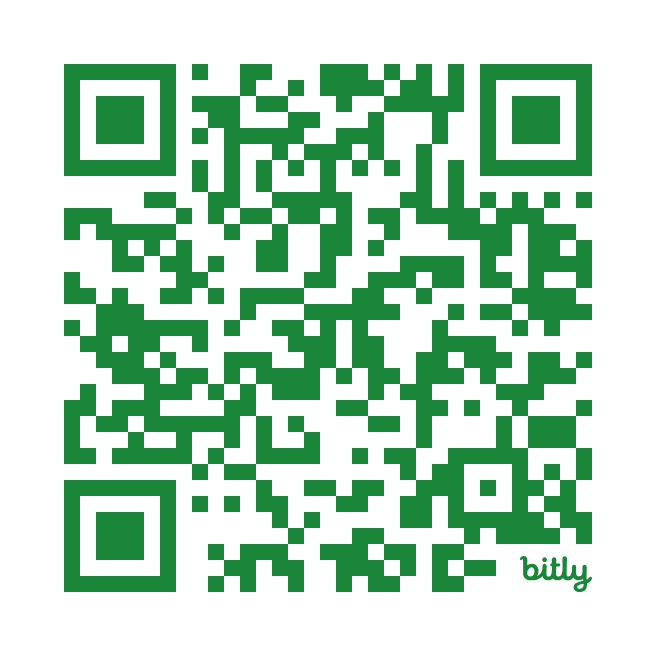 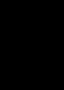 mrseidel@CEMC2024:~$ ls agenda
0_why.txt (why do it)
1_what.txt (what have I done)
2_how.txt (project setup)
3_when.txt (how long)
4_where.txt (curriculum expectations)
5_who.txt (which classes to collab)
6_you.txt (your turn)
0_why.txt
mrseidel@CEMC2024:~$ cat 0_why.txt
Skills learned / reinforced:
Interdepartmental collaboration.
Working with students in other classes, possibly during different periods of the day.
Practice communication skills.
Working with whatever resources you get, as other students might not see the vision or have the time/skill to give your class masterpieces.
Students learn that learning doesn’t happen in class silos.
1_what.txt
mrseidel@CEMC2024:~$ cat 1_what.txt
Options:
The teacher collaborates with other classes within the school (arts, business, etc.)
The teacher collaborates with teachers in other schools.
The teacher coordinates the work across multiple departments.
ICS4U Strand B (Project Management) and possibly others.
The student(s) coordinate with other teachers.
The student(s) work with their own teachers to create a large rich multi-course project.
2_how.txt
mrseidel@CEMC2024:~$ cat 2_how.txt
Course project
Strand B of ICS4U (Project Management)?
Collaborate with other teachers to see if they’re open to it (more on this later)
Connect groups from other class(es) with your own.
Or... a single student working in multiple classes.
Students working with their other teachers to create a single rich task that crosses the classroom boundaries.
Example: Student building the video game (ICS), the art assets (Media Arts), the final trailer (Comm Tech), and story (English).
3_when.txt
mrseidel@CEMC2024:~$ cat 3_when.txt
Course-long project:
Start as early as possible (i.e. within two weeks of the start of class)
Large chunks of work periods, multiple times a year, versus...
One large contiguous chunk of time.
Single-student projects:
As early as possible, will need to plan individually with students.
Single smaller project?
4_where.txt
mrseidel@CEMC2024:~$ cat 4_where.txt
Curriculum covered:
ICS4U: A, B, C, D?
ICS4C: A, B, C, D?
ICS3U: A, B, C, D?
ICS3C: A, B, C1, C2, C3, D?
ICD2O: A1, A2?, B2.1?, C
[Speaker Notes: https://www.dcp.edu.gov.on.ca/en/curriculum/computer-studies/courses/icd2o/strands
https://www.edu.gov.on.ca/eng/curriculum/secondary/computer10to12_2008.pdf]
mrseidel@CEMC2024:~$ cat 4_where.txt > ICS4U
ICS4U.A:
A1. demonstrate the ability to use different data types and expressions when creating computer programs;
A2. describe and use modular programming concepts and principles in the creation of computer programs;
A3. design and write algorithms and subprograms to solve a variety of problems;
A4. use proper code maintenance techniques when creating computer programs.
mrseidel@CEMC2024:~$ cat 4_where.txt > ICS4U
ICS4U.B:
B1. demonstrate the ability to manage the software development process effectively, through all of its stages – planning, development, production, and closing;
B2. apply standard project management techniques in the context of a student-managed team project.
mrseidel@CEMC2024:~$ cat 4_where.txt > ICS4U
ICS4U.C:
C1. demonstrate the ability to apply modular design concepts in computer programs;
C2. analyse algorithms for their effectiveness in solving a problem.
mrseidel@CEMC2024:~$ cat 4_where.txt > ICS4U
ICS4U.D:
D1. assess strategies and initiatives that promote environmental stewardship with respect to the use of computers and related technologies;
D2. analyse ethical issues and propose strategies to encourage ethical practices related to the use of computers;
D3. analyse the impact of emerging computer technologies on society and the economy;
D4. research and report on different areas of research in computer science, and careers related to computer science.
mrseidel@CEMC2024:~$ cat 4_where.txt > ICS4C
ICS4C.A:
A1. use data structures in the design and creation of computer programs;
A2. demonstrate the ability to use standard algorithms in the design and creation of computer programs;
A3. demonstrate an understanding of object-oriented programming concepts and practices in the design and creation of computer programs;
A4. create clear and accurate internal and external documentation to ensure the maintainability of computer software.
mrseidel@CEMC2024:~$ cat 4_where.txt > ICS4C
ICS4C.B:
B1. design standard algorithms according to specifications;
B2. design software solutions using object-oriented programming concepts;
B3. design user-friendly graphical user interfaces (GUIs) that meet user requirements;
B4. participate in a large student-managed project, using proper project management tools and techniques to manage the process effectively.
mrseidel@CEMC2024:~$ cat 4_where.txt > ICS4C
ICS4C.C:
C1. demonstrate the ability to use project management tools to plan and track activities for a software development project;
C2. demonstrate the ability to use software development tools to design and write a computer program.
mrseidel@CEMC2024:~$ cat 4_where.txt > ICS4C
ICS4C.D:
D1. analyse and apply strategies that promote environmental stewardship with respect to the use of computers and related technologies;
D2. demonstrate an understanding of ethical issues and practices related to the use of computers;
D3. investigate and report on emerging computer technologies and their potential impact on society and the economy;
D4. research and report on the range of career paths and lifelong learning opportunities in software development or a computer-related field.
mrseidel@CEMC2024:~$ cat 4_where.txt > ICS3U
ICS3U.A:
A1. demonstrate the ability to use different data types, including one-dimensional arrays, in computer programs; 
A2. demonstrate the ability to use control structures and simple algorithms in computer programs;
A3. demonstrate the ability to use subprograms within computer programs;
A4. use proper code maintenance techniques and conventions when creating computer programs.
mrseidel@CEMC2024:~$ cat 4_where.txt > ICS3U
ICS3U.B:
B1. use a variety of problem-solving strategies to solve different types of problems independently and as part of a team;
B2. design software solutions to meet a variety of challenges;
B3. design algorithms according to specifications;
B4. apply a software development life-cycle model to a software development project.
mrseidel@CEMC2024:~$ cat 4_where.txt > ICS3U
ICS3U.C:
C1. relate the specifications of computer components to user requirements; (back of the box minimum requirements?)
C2. use appropriate file maintenance practices to organize and safeguard data;
C3. demonstrate an understanding of the software development process.
mrseidel@CEMC2024:~$ cat 4_where.txt > ICS3U
ICS3U.D:
D1. describe policies on computer use that promote environmental stewardship and sustainability;
D2. demonstrate an understanding of emerging areas of computer science research;
D3. describe postsecondary education and career prospects related to computer studies.
mrseidel@CEMC2024:~$ cat 4_where.txt > ICS3C
ICS3C.A:
A1. demonstrate the ability to use different data types in expressions in simple computer programs;
A2. demonstrate the ability to use control structures and simple algorithms in computer programs;
A3. use proper code maintenance techniques and conventions when creating computer programs
mrseidel@CEMC2024:~$ cat 4_where.txt > ICS3C
ICS3C.B:
B1. use a variety of problem-solving strategies to solve different types of problems;
B2. design software solutions to meet a variety of challenges, using a set of standards;
B3. design simple algorithms according to specifications;
B4. apply a software development life-cycle model to a software development project.
mrseidel@CEMC2024:~$ cat 4_where.txt > ICS3C
ICS3C.C:
C1. demonstrate an understanding of the functions of different types of computer components; (how do these components affect the hardware?)
C2. use appropriate file maintenance practices to organize and safeguard data;
C3. use a software development environment to write and run computer programs.
mrseidel@CEMC2024:~$ cat 4_where.txt > ICS3C
ICS3C.D:
D1. describe computer use policies that promote environmental stewardship and sustainability;
D2. describe and apply procedures for safe computing to safeguard computer users and their data;
D3. explain key aspects of the impact that emerging technologies have on society;
D4. describe postsecondary education and career prospects related to computer studies
mrseidel@CEMC2024:~$ cat 4_where.txt > ICD2O
ICD2O.A:
A1. apply computational thinking concepts and practices, and use various tools and processes to plan and develop computational artifacts for a wide variety of contexts, users, and purposes
A2?. demonstrate an understanding of important social, cultural, economic, environmental, and ethical issues, as well as contributions and innovations involving diverse local and global communities, related to digital technology
A3?. demonstrate an understanding of real-world applications of digital technology and programming, including within various industries and careers
mrseidel@CEMC2024:~$ cat 4_where.txt > ICD2O
ICD2O.B:
B1: demonstrate an understanding of the functions and features of the hardware and software they encounter in their everyday life
B2?: demonstrate an understanding of various ways to use hardware, software, and file management, and of research practices to support their own use of digital technology
B3: demonstrate an understanding of safe and effective practices related to data and cybersecurity in various contexts
B4: investigate current and emerging innovations in digital technology, including automation and artificial intelligence, and assess their benefits and limitations
mrseidel@CEMC2024:~$ cat 4_where.txt > ICD2O
ICD2O.C:
C1: explain fundamental programming concepts and algorithms
C2: use fundamental programming concepts to write simple programs
C3: demonstrate an understanding of program components and modules
5_who.txt
mrseidel@CEMC2024:~$ cat 5_who.txt
In the past I have collaborated with:
Media Arts (in-game sprites, environments, etc.)
Communications Tech (video game trailers, etc.)
Other schools (primary students, teachers of junior students, etc.)
In the future I plan to work with:
Business (marketing materials, building games/tools for entrepreneurship or leadership class).
Dramatic Arts (voice overs, story creation, etc.) (interest shown)
English - Writer’s craft (story creation, etc.)
Music (sound effects, background music, etc.) (interest shown)
6_you.txt
mrseidel@CEMC2024:~$ cat 6_you.txt
Open this document and then add at least one item to the document based on the following criteria (downloaded after session and uploaded as PDF)
Brainstorm who you might be able to work with (department, school, etc),
Find a department in the list and add in how you might work with that particular department. Include a specific class if you know the course code that you would want to work with.
The last table in the document is there for anyone to add how they might work with other schools, instead.
[Speaker Notes: If the link to “this document” doesn’t work, I am in the midst of collating it and including it for the UWaterloo repo.]
Hidden file: any_questions.txt